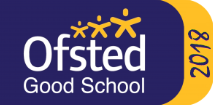 Spelling Curriculum Update 2019
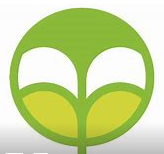 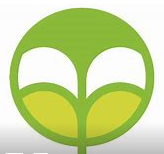 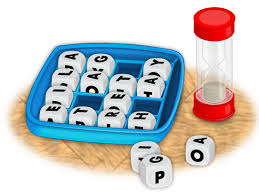 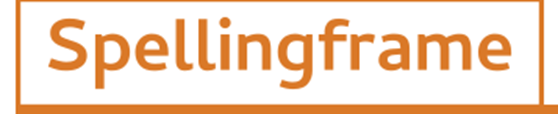 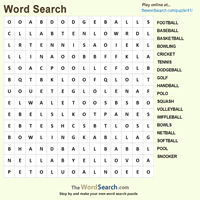 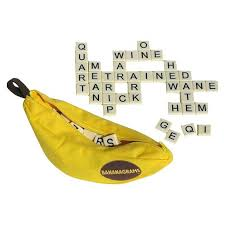 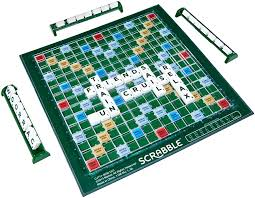 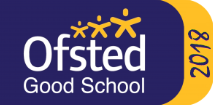 Why are changes happening?
What is ‘No Nonsense’ spelling?
NNS is a spelling scheme different to other schemes.
It is research based, embracing knowledge of spelling conventions (patterns and rules)
It’s clear, manageable and progressive
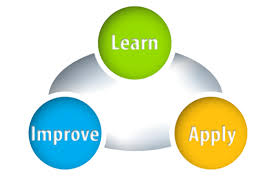 The theory:
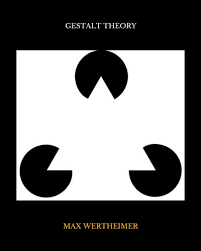 The theory:
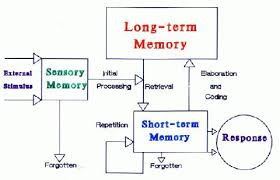 How is it organised?
Programme consists of:
Daily lessons and revision
Home tasks that are all optional
Tested weekly
No more than 5 (based upon research)
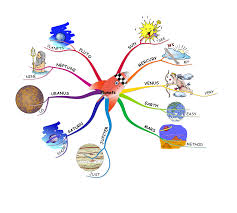 Use of a spelling journal
Be creative – support work at home and at school.
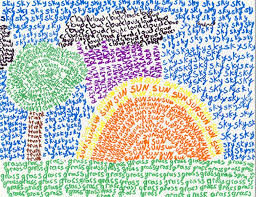 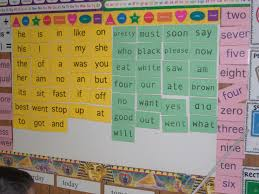 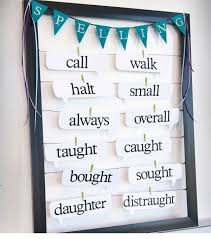 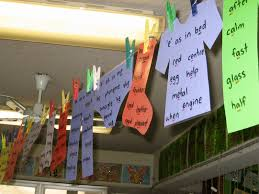 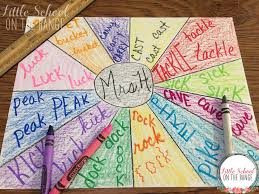 And finally…
Check the website (phonics and spelling tab)

Take part in the spelling bee

Give us feedback (later in the year)

Come for a chat